La gestione documentale motore dell'innovazione Formez20 dicembre 2022
Giampiero Romanzi
Le comunità tematiche in Emilia Romagna
Le Comunità Tematiche sono uno degli assi portanti dell’Agenda Digitale dell’Emilia Romagna

Costituite nel marzo 2017, il loro obiettivo fondamentale è la realizzazione dell’amministrazione digitale e aperta tramite forme di cooperazione tra soggetti diversi che si confrontano con l’obiettivo di discutere e condividere buone pratiche.

La Soprintendenza archivistica e bibliografica nella primavera del 2017 ha proposto la costituzione di una Comunità ad hoc sui documenti digitali
Il sistema delle comunità tematiche in Emilia Romagna https://digitale.regione.emilia-romagna.it/comtem
Servizi digitali della PA 
Servizi on line per i cittadini
Servizi on line per le imprese
Welfare Digitale

Amministrazione Digitale
Banca Regionale del Dato
Competenze Digitali nuova PA
Documenti Digitali
Infrastrutture abilitanti
Accesso alle reti e territori intelligenti
Servizi centralizzati e Cloud

Trasformazione digitale e gestione del cambiamento
Agenda Digitale
Comunicazione Digitale
Integrazioni Digitali
Gli strumenti della CT Documenti digitalihttps://digitale.regione.emilia-romagna.it/comtem/documenti/prodotti
Linee Guida per la riorganizzazione dei servizi archivistici a seguito di fusione di Comuni  (2017)

Linee Guida per la digitalizzazione delle pratiche edilizie (2018)

Linee Guida sull’approvvigionamento informatico per la gestione documentale (2022) 

Linee Guida sui sistemi federati di gestione documentale (2022)
Verso un nuovo approccio metodologico
Le parole chiave: emergenza
Dopo l’emergenza abbiamo capito che è cambiato il nostro modo di lavorare, di dare risposte ai cittadini, di erogare servizi

Se l’abbiamo fatto è perché, da remoto, i nostri archivi erano consultabili, i documenti potevano essere prodotti, lavorati, organizzati
Le parole chiave: data valley bene comune
Quando i dati passano dallo stato gassoso dei cloud a quello solido dei documenti, assicurano ai fruitori:
Stabilità dunque immodificabilità e integrità
Provenienza: metadati sui contesti amministrativo, organizzativo, tecnologico e documentario
Reperibilità e fruibilità nel tempo dunque un SERVIZIO informativo per il soggetto produttore ma soprattutto per cittadini e imprese
Una solida prassi gestionale per tutto il ciclo di vita dell’informazione fornita dagli strumenti archivistici
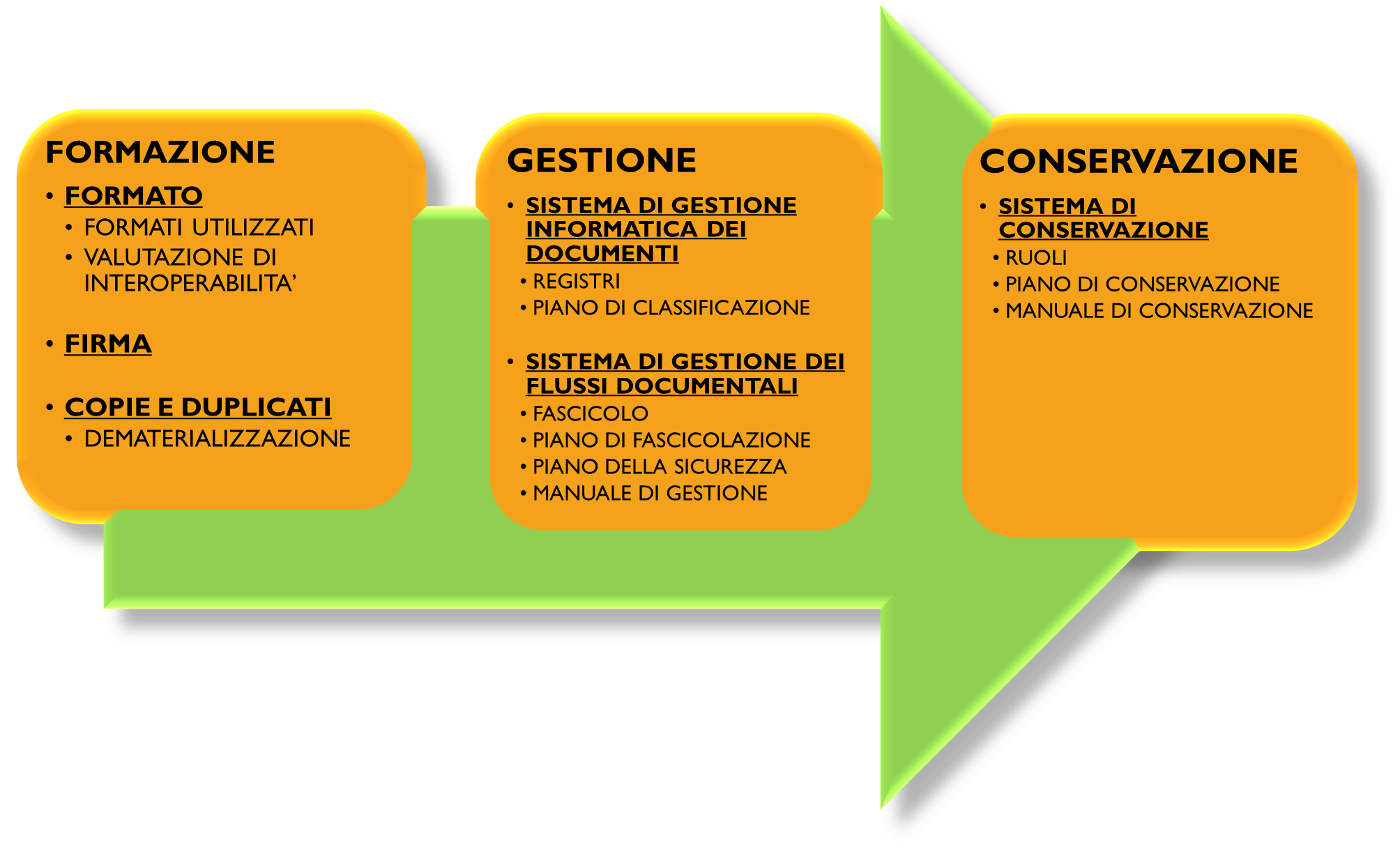 TEMI TRASVERSALI:
SICUREZZA
	RISERVATEZZA - ACCESSO
		RESPOSANBILITA’ E GOVERNANCE
			SISTEMI INTEGRATI
Le parole chiave: records valley bene comune
I DOCUMENTI non contengono solo dati, ma diritti, obbligazioni, informazioni: sono «oggetti sociali»

I DOCUMENTI non sono soltanto un bene dell’ente che li produce, sono un bene comune

I beni comuni hanno bisogno di cura, salvaguardia, tutela, valorizzazione, e soprattutto, nel caso dei beni digitali, aumentano il proprio valore attraverso l’uso da parte della cittadinanza

I documenti pubblici sono beni culturali (D. Lgs. 42/2004, art. 10, comma 2)
Un open gov senza open archive?
“The Public Records Act states broadly that an agency shall make available for inspection and copying all public records, unless a specific exemption or other statute applies”



Washington State
Open Government Resource Manual
https://www.atg.wa.gov/open-government-resource-manual
Il FOIA italiano
Allo scopo di favorire forme diffuse di controllo sul perseguimento delle funzioni istituzionali e sull'utilizzo delle risorse pubbliche e di promuovere la partecipazione al dibattito pubblico, chiunque ha diritto di accedere ai dati e ai documenti detenuti dalle pubbliche amministrazioni, ulteriori rispetto a quelli oggetto di pubblicazione ai sensi del presente decreto, nel rispetto dei limiti relativi alla tutela di interessi giuridicamente rilevanti [...]

Art 5, comma 2 d.lg. 33/2013
Un’occasione perduta?
«L’ampiezza della nuova fattispecie di accessibilità rappresenterebbe un’occasione ideale per relazionare finalmente, sul piano tanto concettuale quanto operativo, l’esercizio concreto della trasparenza con l’uso degli archivi in formazione detenuti dagli apparati pubblici, ma incredibilmente essa non viene colta»


Alessandro Alfier, L’archivistica e l’attualità del presente. Riflessioni sugli archivi negati dalla via italiana alla trasparenza, in Dimensioni archivistiche, a cura di L. Pezzica e F. Valacchi, Editrice Bibliografica, 2021
Integrazioni e flussi
Flussi documentali